“Raven Attends the Feast”

Told by Wax̱a̱widi William Wasden Jr.
As told to him by his grandmother Pu’tsa
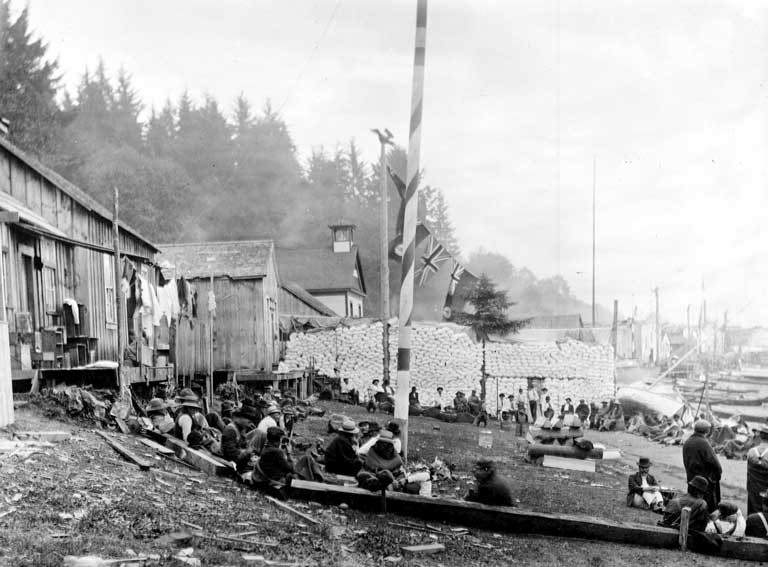 In the supernatural time, animals could transform into humans at will. At this time, the Chief of the ancients was ʔuʔməɫ (Oo-methl) “Noble” the Raven, who’s feathers were white and he did not appear as ravens do today.
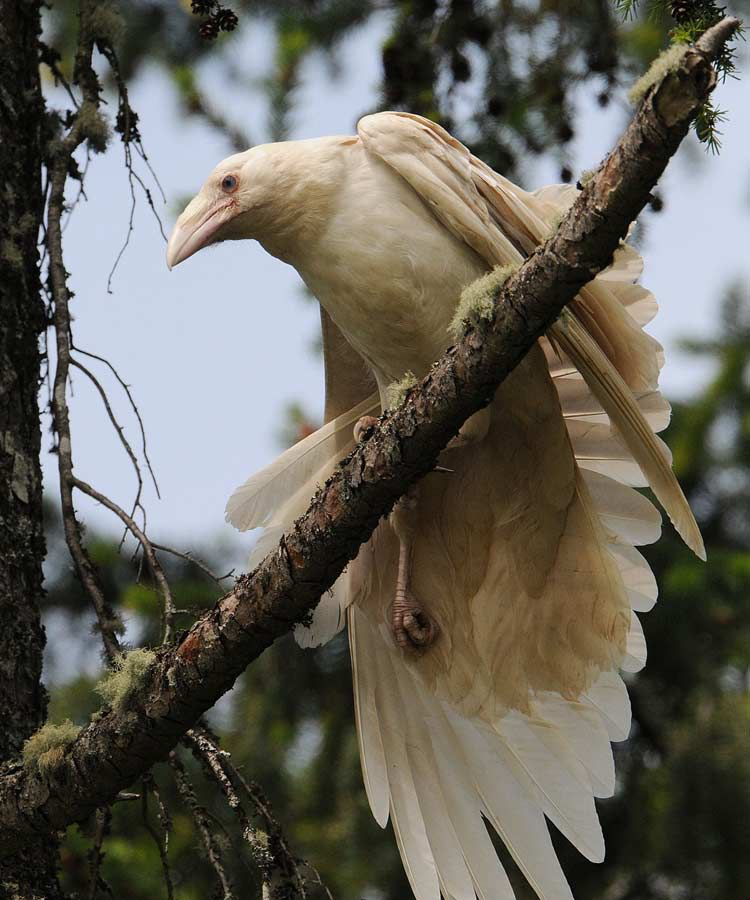 Waxwwaxwiyalag̱a “Thrush Woman” Waxwwa (Wahxw-wah for short), invited the ancient people to her house for a feast. When everyone had assembled, Waxwwa welcomed the guests and told them that they were going to be feasted and gifted by the supernatural animals.
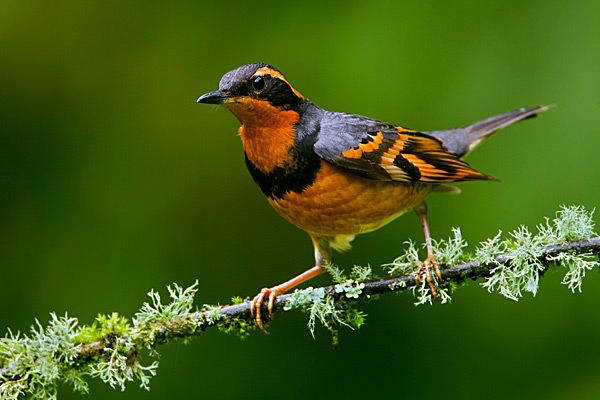 The first course was to be presented by Waxwwa who had invited and was the host. She began to sing her sacred song and it was so powerful that salmonberry bushes grew out of the ground and started to blossom with berries! This was Waxwwa’s food for the supernatural ones.
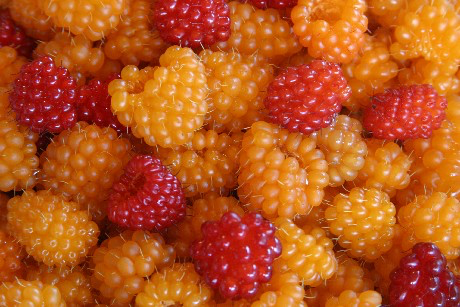 ʔuʔməɫ saw the greatness of Waxwwa’s song and thought that he could do the same and impress the ancients. ʔuʔməɫ began to sing his song and did for a long time and nothing happened. ʔuʔməɫ sang for so long that his voice became hoarse and was scratched. The animals were not impressed and told ʔuʔməɫ that he should sit back down and get out of the way.
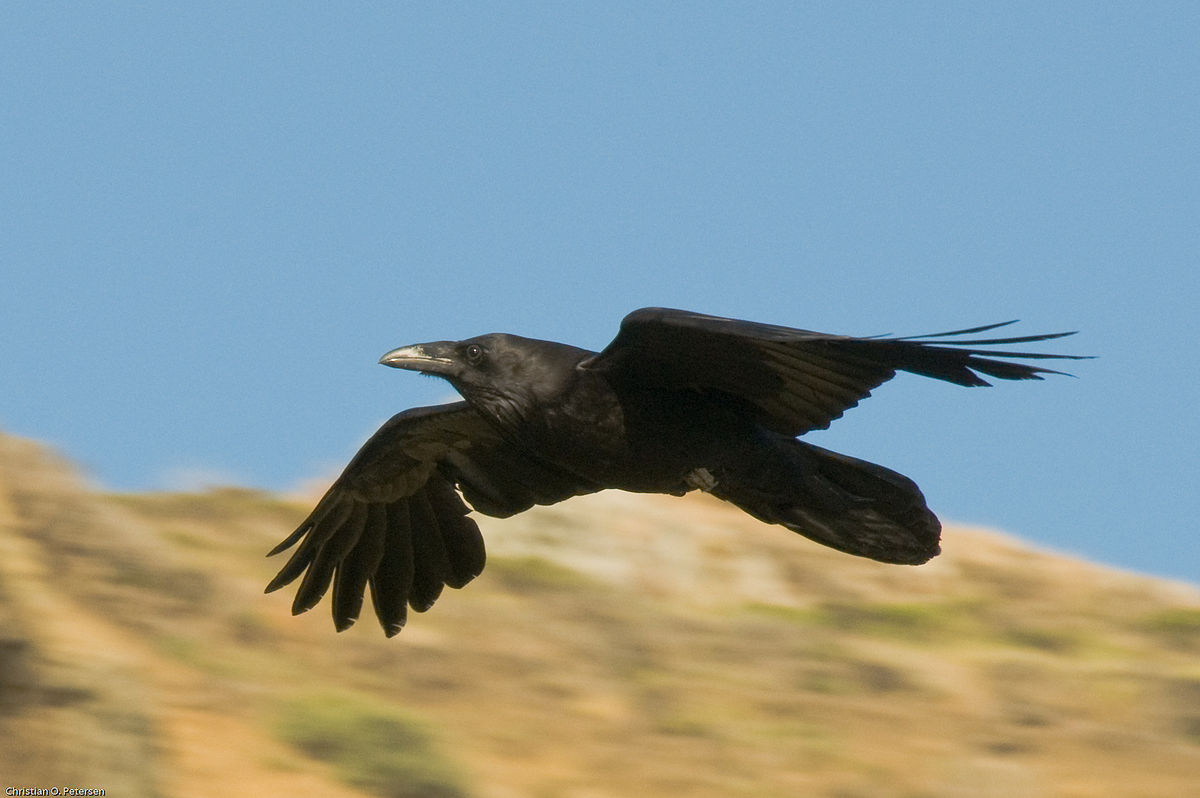 Next to feed was ƛ̓aʔi (Dlah-yee) “Black Bear.” ƛ̓aʔi went to the fire and put his paws near the heat and oil began to drip! ƛ̓aʔi told the people to grab dishes and catch the fat for this was his gift for the feast! ʔuʔməɫ saw what ƛ̓aʔi had done and said that he could do the same. ʔuʔməɫ went to the fire and put his claws near the flame and left it there for a long time, and again, nothing happened. ʔuʔməɫ saw that his claws were now burnt and all cracked. The animals told ʔuʔməɫ to go back to his seat and allow the ones who had gifts to continue the feast.
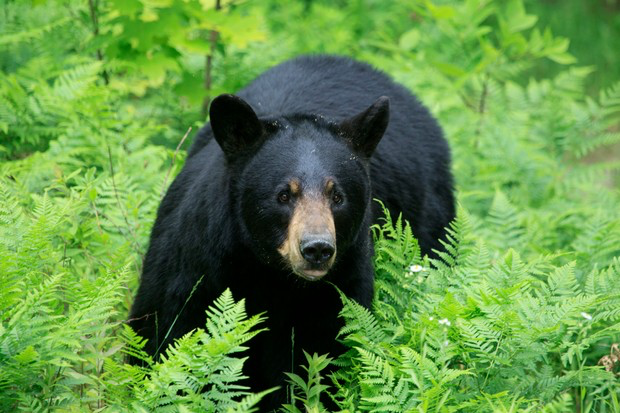 The next to be invited to share their gift was Ǧiwas (Gee-wahs) “Deer.” Ǧiwas went to her husband and told him to take off his horns and use them for a knife to trim off some of the meat from her hind legs. Ǧiwas’ meat from her thighs were distributed to the people and the feast was great. ʔuʔməɫ saw this and thought that he could easily do this as well.
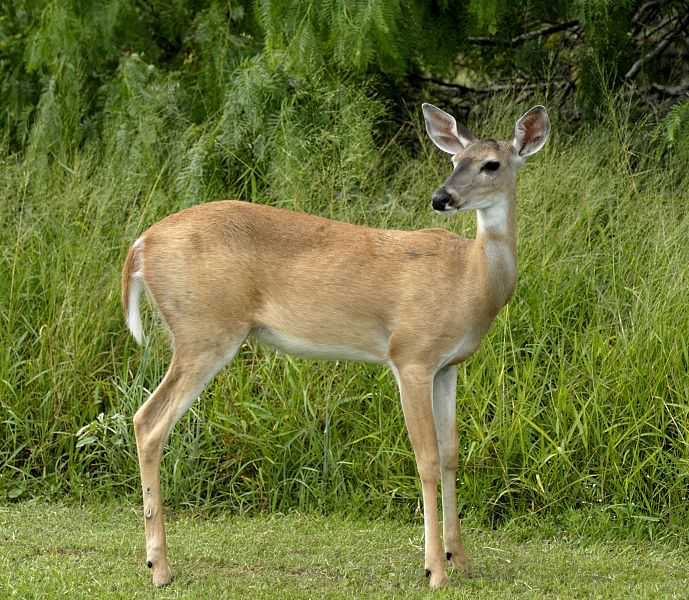 So ʔuʔməɫ called for Ǧiwas’ husband to trim off some of the meat from his thighs. Ǧiwas told him he didn’t have to do this as there was plenty of meat for everyone from his wife. ʔuʔməɫ insisted so Ǧiwas took his horns off and cut meat from ʔuʔməɫ’s thighs. ʔuʔməɫ had scrawny legs to begin with and there was no meat to be shared with the animals. Again, the ancients told ʔuʔməɫ to go back to his place.
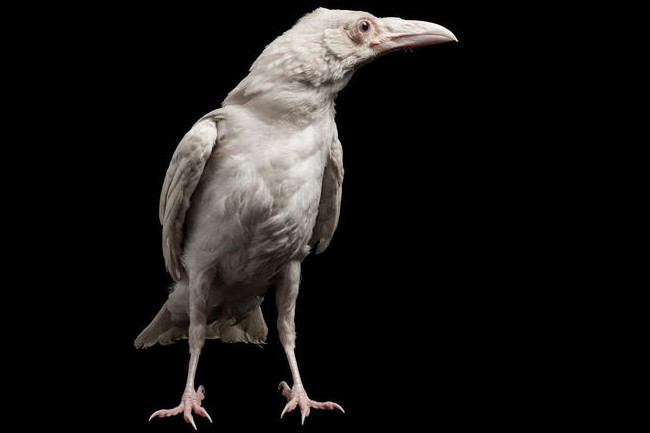 Next, called to share was C̓awi (Dza-wee) “Beaver.”  C̓awi told the animals he saw that their fire was burning down and were running out of wood. So c̓awi went out of the house and quickly found the best fir wood that made the fire burn warm and slow. The animals were grateful to c̓awi and happy that the feast could continue. ʔuʔməɫ saw the importance of the fire and said that he too could get wood and make the fire burn bright!
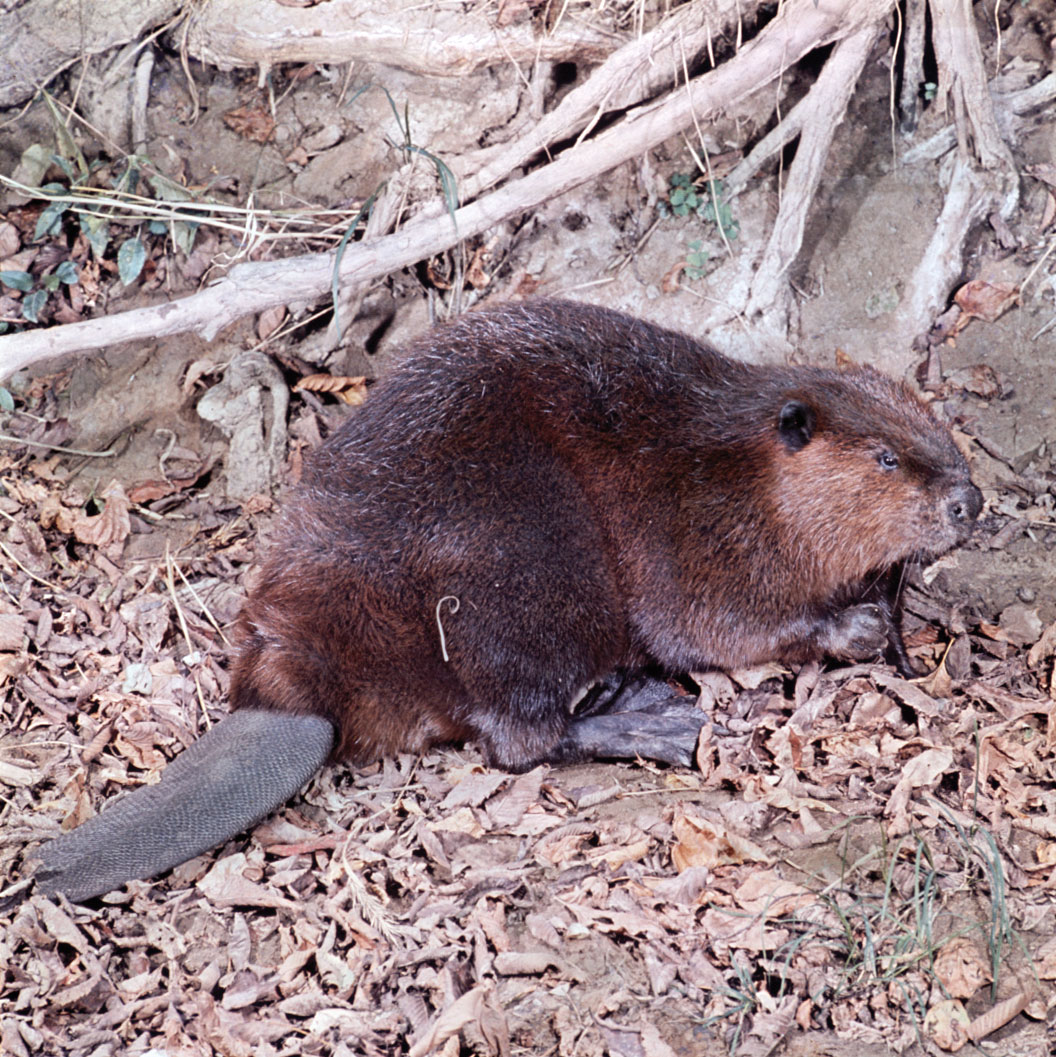 The ancients told ʔuʔməɫ to leave the fire alone and that c̓awi knew what he was doing. ʔuʔməɫ went out and quickly returned with the first wood that he saw, dry red cedar. ʔuʔməɫ stalked the fire right up and the flames were high and the fire very hot! The animals tried to tell ʔuʔməɫ that the fire was too big now and the flames were too high. ʔuʔməɫ assured the people that he knew what he was doing.
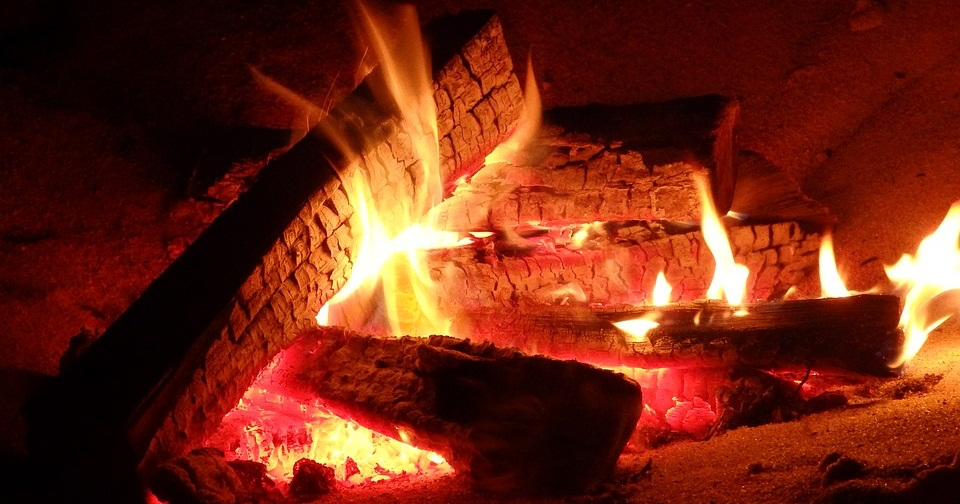 Next, Naƛaʔyi(Nah-dla-yee) “Wolverine” was called to come and share his gift with the ancients. Naƛaʔyi was noted for being cranky and when asked to participate, he grumbled at the people and said that he didn’t want to share anything. The animals were careful with their words towards Naƛaʔyi but after their encouragements, he stormed out of the feast feeling slighted. Naƛaʔyi was angry at the ancients and when he got outside he piled rocks outside the door so that they would have a hard time getting out. It was his way of getting back at them for trying to make him do something he didn’t want to do.
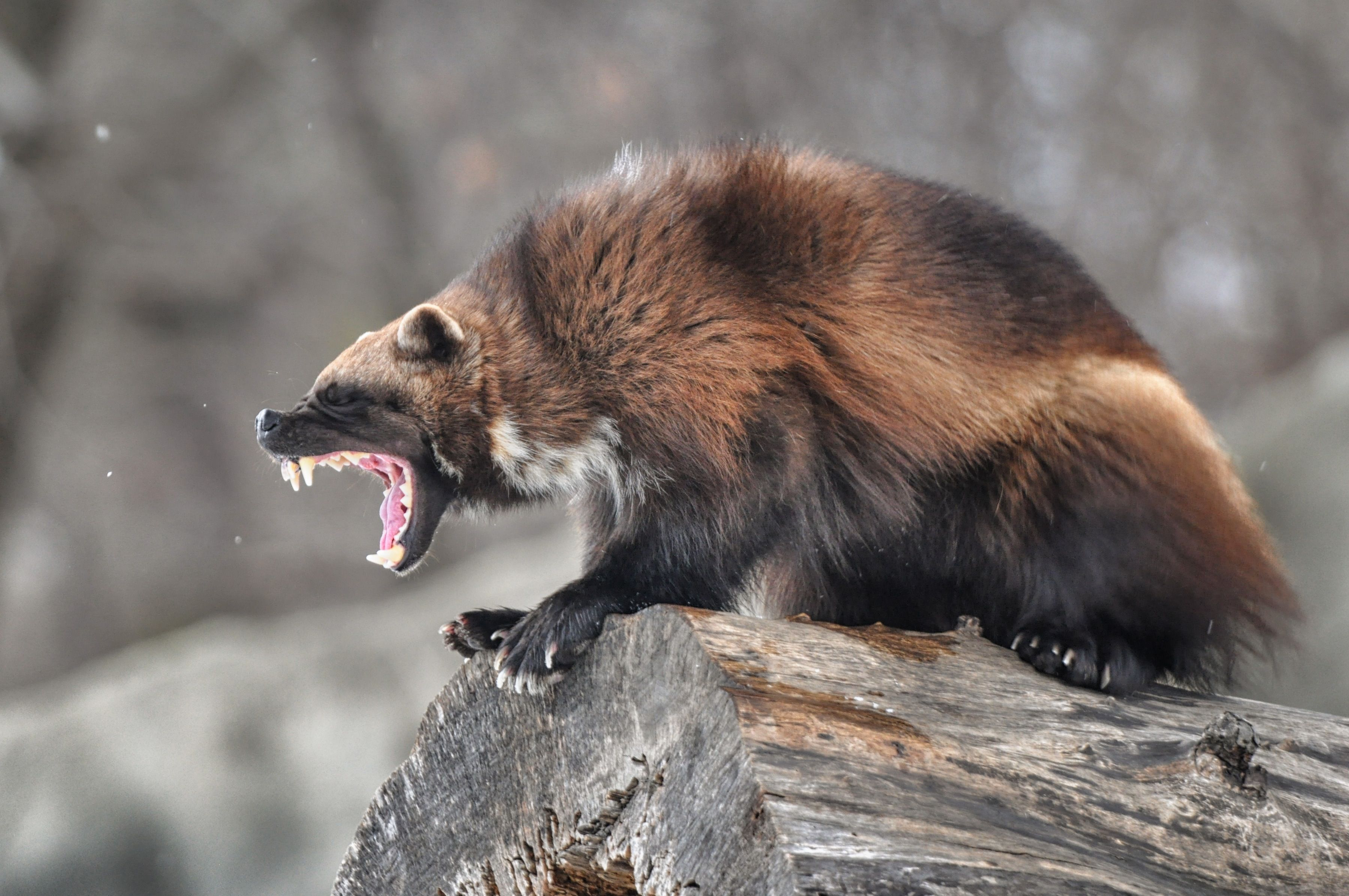 At this point, the fire had been raging out of control and caught the roof around the smoke hole on fire! The animals were all in a panic and tried to run out of the house but the door was stuck! In their panic, everyone was shouting and trying to find a way out, they were trapped! The grandmother of the animals was ƛ̓akʷap “(Dla-kwub) “Robin.” ƛ̓akʷap flew up to the roof and started to smother the flames with her body and wings. ƛ̓akʷap was doing a great job putting out the flames while the animals all stood by and watched in awe. ʔuʔməɫ saw this and said that he would do the same. The ancients told ʔuʔməɫ not to get in the way of ƛ̓aḵwa̱p and that she could do it on her own.
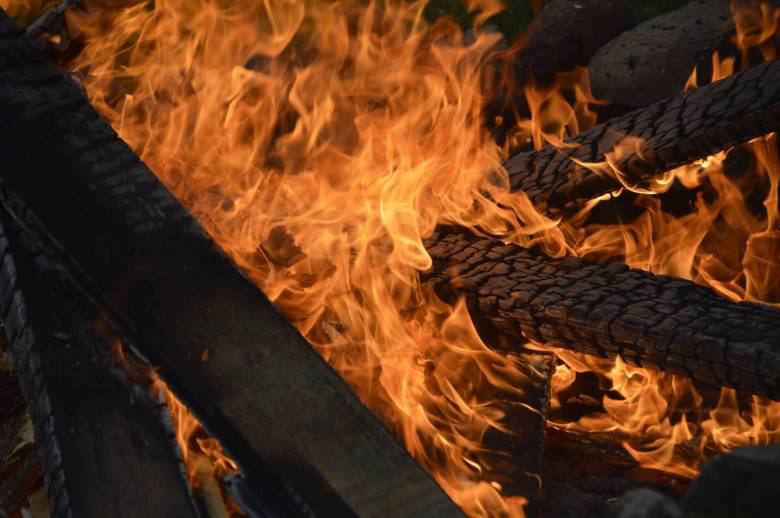 ʔuʔməɫ flew up and smothered what flames were left. When it was clearly all out, ʔuʔməɫ rolled all over the place in the soot to make himself look good and show the people that he had helped put out the fire. When the animals checked on ƛ̓aḵwa̱p to see if she was okay, they saw that her breast feathers were burned from putting out the fire, this is why the robin’s chest is red today.
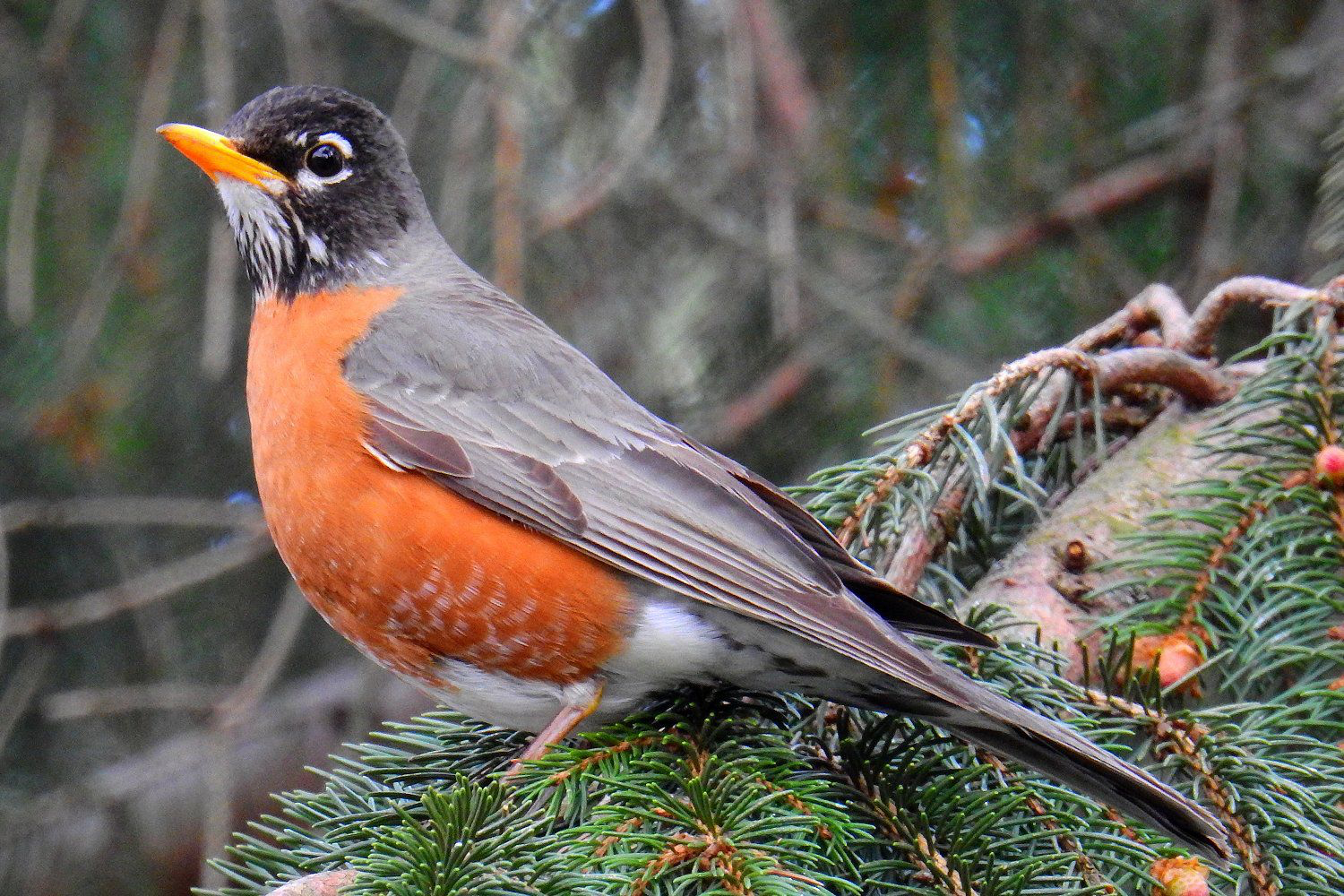 The ancients came together and looked at ʔuʔməɫ and told him that he shouldn’t have put that type of wood on the fire and he could have killed all the animals! And finally, when they looked at ʔuʔməɫ they could not believe what they saw. ʔuʔməɫ’s feathers were all black covered in soot, his thighs were scrawny, his claws all burned and cracked, and his voice was now all scratched and rough sounding. And this is why ravens look and sounds the way they do today.
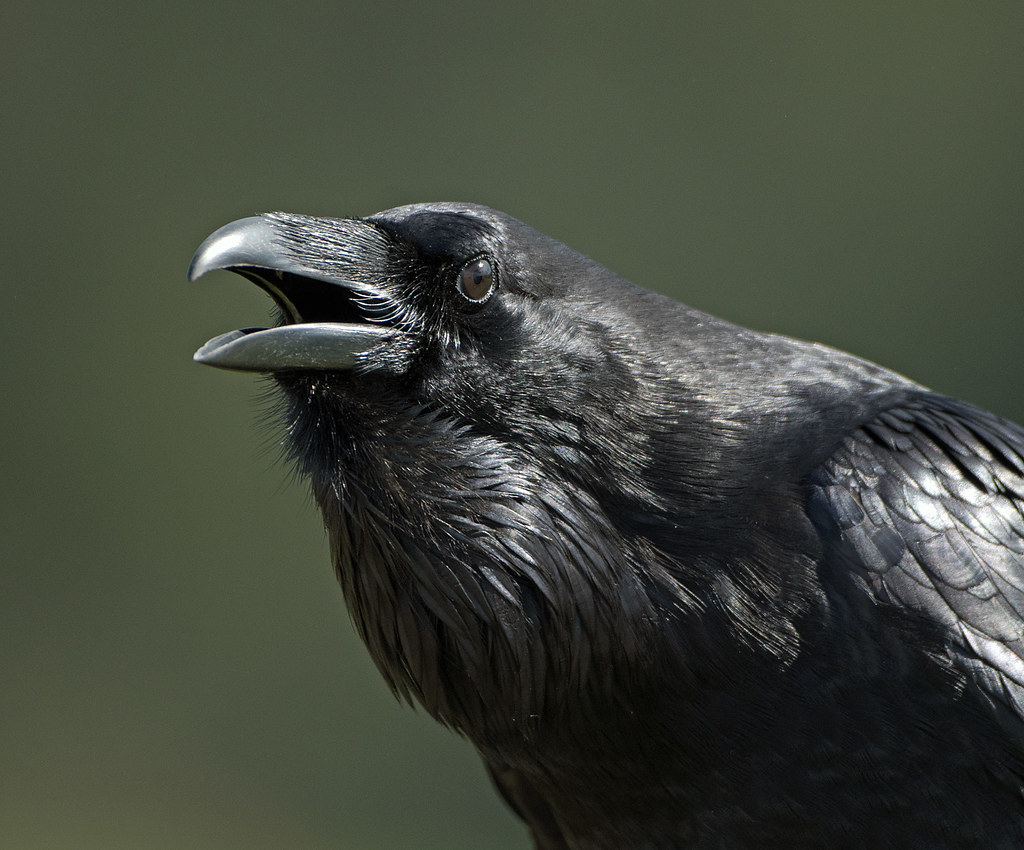 He’a̱m (Heh-um) “That is all”
 
“Told to me by my late grandmother Pudłidi Margaret Hunt, 
as told to her by her grandmother 
T̓łat̓łaḵwo’ł Margaret Alfred nee K̓odi.”
 
- Wax̱a̱widi William Wasden Jr.
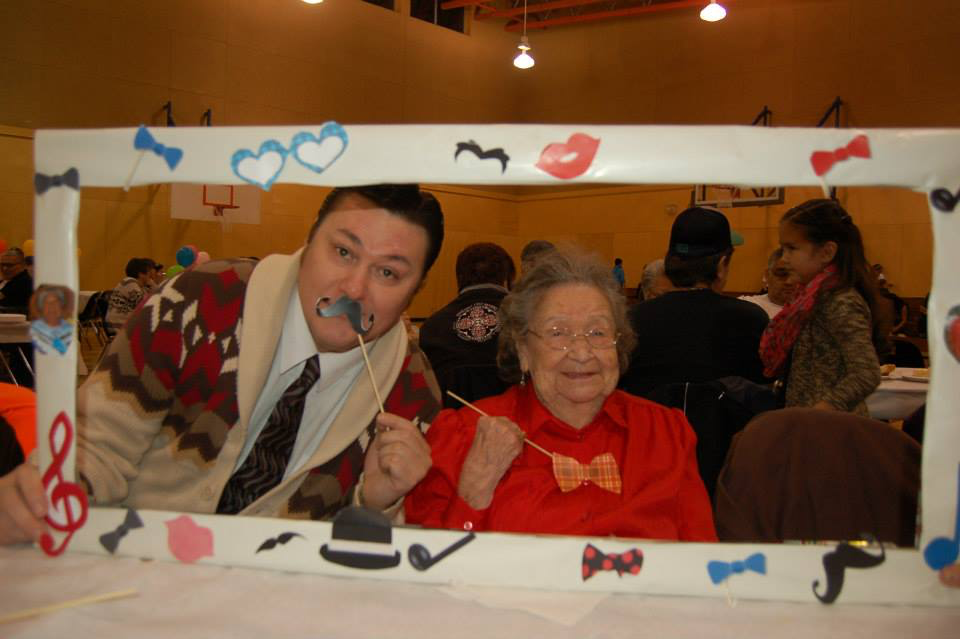